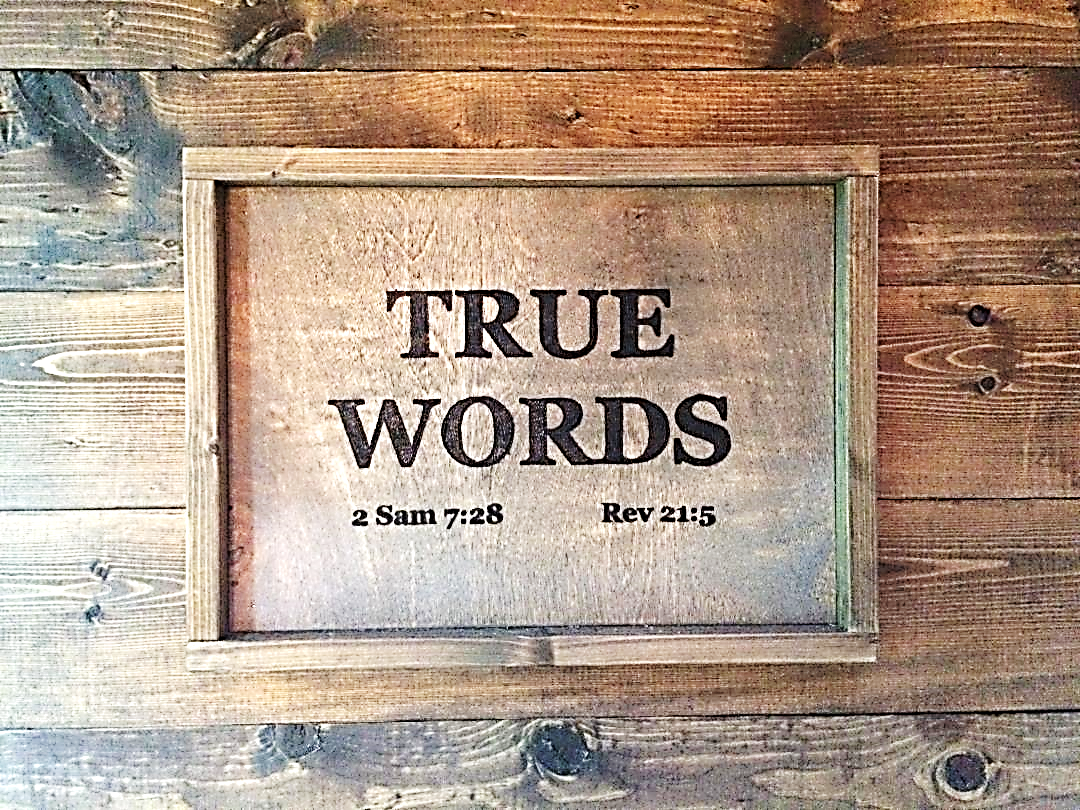 SERMON TITLE
Genesis Chapter 2
Genesis 2:1-3   Thus the heavens and the earth were finished, and all the host of them.  2 And on the seventh day God ended his work which he had made; and he rested on the seventh day from all his work which he had made.  3 And God blessed the seventh day, and sanctified it: because that in it he had rested from all his work which God created and made.
True Words Christian Church
Isaiah 40:28   Hast thou not known? hast thou not heard, that the everlasting God, the LORD, the Creator of the ends of the earth, fainteth not, neither is weary? there is no searching of his understanding.
True Words Christian Church
Psalm 121:2-4   My help cometh from the LORD, which made heaven and earth.  3 He will not suffer thy foot to be moved: he that keepeth thee will not slumber.  4 Behold, he that keepeth Israel shall neither slumber nor sleep.
True Words Christian Church
Hebrews 4:1   Let us therefore fear, lest, a promise being left us of entering into his rest, any of you should seem to come short of it.
True Words Christian Church
Romans 3:23   For all have sinned, and come short of the glory of God;
True Words Christian Church
Hebrews 4:2   For unto us was the gospel preached, as well as unto them: but the word preached did not profit them, not being mixed with faith in them that heard it.
True Words Christian Church
Hebrews 4:3-4   For we which have believed do enter into rest, as he said, As I have sworn in my wrath, if they shall enter into my rest: although the works were finished from the foundation of the world.  4 For he spake in a certain place of the seventh day on this wise, And God did rest the seventh day from all his works.
True Words Christian Church
Hebrews 4:5-6   And in this place again, If they shall enter into my rest.  6 Seeing therefore it remaineth that some must enter therein, and they to whom it was first preached entered not in because of unbelief:
True Words Christian Church
Hebrews 4:7-9   Again, he limiteth a certain day, saying in David, To day, after so long a time; as it is said, To day if ye will hear his voice, harden not your hearts.  8 For if Jesus had given them rest, then would he not afterward have spoken of another day.  9 There remaineth therefore a rest to the people of God.
True Words Christian Church
Hebrews 4:10   For he that is entered into his rest, he also hath ceased from his own works, as God did from his.
True Words Christian Church
Colossians 2:16-17   Let no man therefore judge you in meat, or in drink, or in respect of an holyday, or of the new moon, or of the sabbath days:  17 Which are a shadow of things to come; but the body is of Christ.
True Words Christian Church
Romans 14:1-6   Him that is weak in the faith receive ye, but not to doubtful disputations.  2 For one believeth that he may eat all things: another, who is weak, eateth herbs.  3 Let not him that eateth despise him that eateth not; and let not him which eateth not judge him that eateth: for God hath received him.  4 Who art thou that judgest another man's servant? to his own master he standeth or falleth. Yea, he shall be holden up: for God is able to make him stand.  5 One man esteemeth one day above another: another esteemeth every day alike. Let every man be fully persuaded in his own mind.  6 He that regardeth the day, regardeth it unto the Lord; and he that regardeth not the day, to the Lord he doth not regard it. He that eateth, eateth to the Lord, for he giveth God thanks; and he that eateth not, to the Lord he eateth not, and giveth God thanks.
True Words Christian Church
Matthew 12:1-8   At that time Jesus went on the sabbath day through the corn; and his disciples were an hungred, and began to pluck the ears of corn, and to eat.  2 But when the Pharisees saw it, they said unto him, Behold, thy disciples do that which is not lawful to do upon the sabbath day.  3 But he said unto them, Have ye not read what David did, when he was an hungred, and they that were with him;  4 How he entered into the house of God, and did eat the shewbread, which was not lawful for him to eat, neither for them which were with him, but only for the priests?  5 Or have ye not read in the law, how that on the sabbath days the priests in the temple profane the sabbath, and are blameless?  6 But I say unto you, That in this place is one greater than the temple.  7 But if ye had known what this meaneth, I will have mercy, and not sacrifice, ye would not have condemned the guiltless.  8 For the Son of man is Lord even of the sabbath day.
True Words Christian Church
Exodus 31:17   It is a sign between me and the children of Israel for ever: for in six days the LORD made heaven and earth, and on the seventh day he rested, and was refreshed.
True Words Christian Church
Titus 3:5   Not by works of righteousness which we have done, but according to his mercy he saved us, by the washing of regeneration, and renewing of the Holy Ghost;
True Words Christian Church
Genesis 2:4-5   These are the generations of the heavens and of the earth when they were created, in the day that the LORD God made the earth and the heavens,  5 And every plant of the field before it was in the earth, and every herb of the field before it grew: for the LORD God had not caused it to rain upon the earth, and there was not a man to till the ground.
True Words Christian Church
Genesis 2:7   And the LORD God formed man of the dust of the ground, and breathed into his nostrils the breath of life; and man became a living soul.
True Words Christian Church
Ecclesiastes 12:7   Then shall the dust return to the earth as it was: and the spirit shall return unto God who gave it.
True Words Christian Church
John 20:21-22   Then said Jesus to them again, Peace be unto you: as my Father hath sent me, even so send I you.  22 And when he had said this, he breathed on them, and saith unto them, Receive ye the Holy Ghost:
True Words Christian Church
Genesis 2:8   And the LORD God planted a garden eastward in Eden; and there he put the man whom he had formed.
True Words Christian Church
Genesis 2:9   And out of the ground made the LORD God to grow every tree that is pleasant to the sight, and good for food; the tree of life also in the midst of the garden, and the tree of knowledge of good and evil.
True Words Christian Church
Revelation 2:7   He that hath an ear, let him hear what the Spirit saith unto the churches; To him that overcometh will I give to eat of the tree of life, which is in the midst of the paradise of God.
True Words Christian Church
Genesis 2:10-14   And a river went out of Eden to water the garden; and from thence it was parted, and became into four heads.  11 The name of the first is Pison: that is it which compasseth the whole land of Havilah, where there is gold;  12 And the gold of that land is good: there is bdellium and the onyx stone.  13 And the name of the second river is Gihon: the same is it that compasseth the whole land of Ethiopia.  14 And the name of the third river is Hiddekel: that is it which goeth toward the east of Assyria. And the fourth river is Euphrates.
True Words Christian Church
Revelation 21:18   And the building of the wall of it was of jasper: and the city was pure gold, like unto clear glass.
True Words Christian Church
Genesis 2:15-17   And the LORD God took the man, and put him into the garden of Eden to dress it and to keep it.  16 And the LORD God commanded the man, saying, Of every tree of the garden thou mayest freely eat:  17 But of the tree of the knowledge of good and evil, thou shalt not eat of it: for in the day that thou eatest thereof thou shalt surely die.
True Words Christian Church
Matthew 5:45   That ye may be the children of your Father which is in heaven: for he maketh his sun to rise on the evil and on the good, and sendeth rain on the just and on the unjust.
True Words Christian Church
Romans 12:19   Dearly beloved, avenge not yourselves, but rather give place unto wrath: for it is written, Vengeance is mine; I will repay, saith the Lord.
True Words Christian Church
Genesis 2:17   But of the tree of the knowledge of good and evil, thou shalt not eat of it: for in the day that thou eatest thereof thou shalt surely die.
True Words Christian Church
Colossians 2:13   And you, being dead in your sins and the uncircumcision of your flesh, hath he quickened together with him, having forgiven you all trespasses;
True Words Christian Church
Ephesians 2:5   Even when we were dead in sins, hath quickened us together with Christ, (by grace ye are saved;)
True Words Christian Church
Genesis 2:18   And the LORD God said, It is not good that the man should be alone; I will make him an help meet for him.
True Words Christian Church
1 Corinthians 7:1-2   Now concerning the things whereof ye wrote unto me: It is good for a man not to touch a woman.  2 Nevertheless, to avoid fornication, let every man have his own wife, and let every woman have her own husband.
True Words Christian Church
1 Corinthians 7:32-33   But I would have you without carefulness. He that is unmarried careth for the things that belong to the Lord, how he may please the Lord:  33 But he that is married careth for the things that are of the world, how he may please his wife.
True Words Christian Church
Genesis 2:19-20   And out of the ground the LORD God formed every beast of the field, and every fowl of the air; and brought them unto Adam to see what he would call them: and whatsoever Adam called every living creature, that was the name thereof.  20 And Adam gave names to all cattle, and to the fowl of the air, and to every beast of the field; but for Adam there was not found an help meet for him.
True Words Christian Church
Genesis 2:21-22   And the LORD God caused a deep sleep to fall upon Adam, and he slept: and he took one of his ribs, and closed up the flesh instead thereof;  22 And the rib, which the LORD God had taken from man, made he a woman, and brought her unto the man.
True Words Christian Church
Genesis 2:23   And Adam said, This is now bone of my bones, and flesh of my flesh: she shall be called Woman, because she was taken out of Man.
True Words Christian Church
Genesis 2:24   Therefore shall a man leave his father and his mother, and shall cleave unto his wife: and they shall be one flesh.
True Words Christian Church
Mark 10:1-9   And he arose from thence, and cometh into the coasts of Judaea by the farther side of Jordan: and the people resort unto him again; and, as he was wont, he taught them again.  2 And the Pharisees came to him, and asked him, Is it lawful for a man to put away his wife? tempting him.  3 And he answered and said unto them, What did Moses command you?  4 And they said, Moses suffered to write a bill of divorcement, and to put her away.  5 And Jesus answered and said unto them, For the hardness of your heart he wrote you this precept.  6 But from the beginning of the creation God made them male and female.  7 For this cause shall a man leave his father and mother, and cleave to his wife;  8 And they twain shall be one flesh: so then they are no more twain, but one flesh.  9 What therefore God hath joined together, let not man put asunder.
True Words Christian Church
1 Timothy 3:10-12   And let these also first be proved; then let them use the office of a deacon, being found blameless.  11 Even so must their wives be grave, not slanderers, sober, faithful in all things.  12 Let the deacons be the husbands of one wife, ruling their children and their own houses well.
True Words Christian Church
Romans 15:6   That ye may with one mind and one mouth glorify God, even the Father of our Lord Jesus Christ.
True Words Christian Church
2 Corinthians 13:11   Finally, brethren, farewell. Be perfect, be of good comfort, be of one mind, live in peace; and the God of love and peace shall be with you.
True Words Christian Church
Genesis 2:25   And they were both naked, the man and his wife, and were not ashamed.
True Words Christian Church
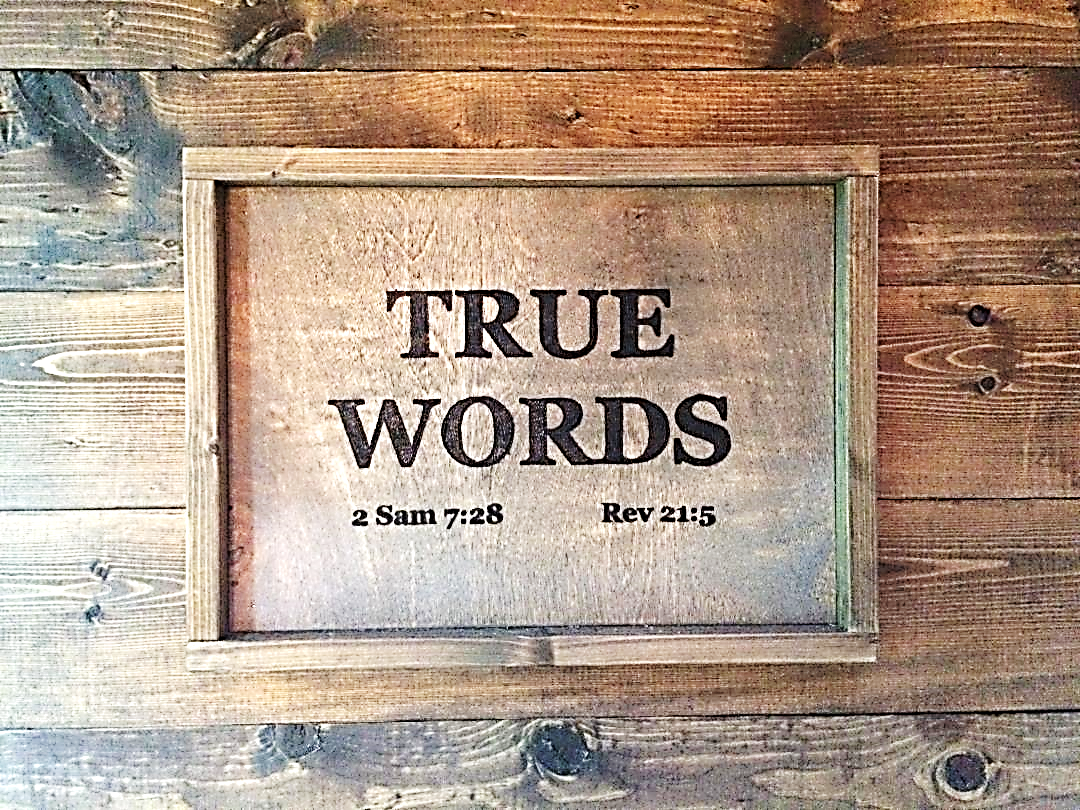